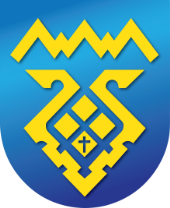 Состояние производственного травматизма и выполнение мероприятий по его предупреждению в организациях г.о. Тольятти за 11 месяцев 2022 в сравнении с 2021 годом
отдел охраны труда администрации г.о. Тольятти 2022
Численность пострадавших в результате несчастных случаев на производстве
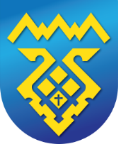 Основные причины производственного травматизма с тяжелым последствием и со смертельным исходом
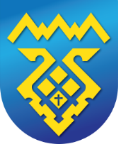 Численность пострадавших на производстве по видам происшествий
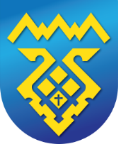 Численность пострадавших на производстве по профессиям
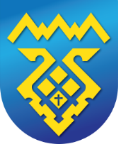 Численность пострадавших на производстве по стажу работы
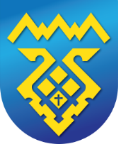 Численность пострадавших на производстве по возрасту и полу
от 18 до 30 лет
42 %
мужчины
2022
92 %
женщины
8 %
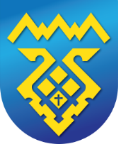 Контакты
email
stupalov.va@tgl.ru
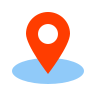 54-31-66, 54-43-34,
54-44-33 (доб. 3735)
телефон
ул. Белорусская 33, 8 этаж, каб. 816
сайт
www.tgl.ru
Деятельность
Охрана труда
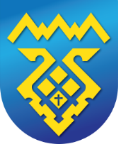